February 13, 2019EIC Yellow ReportTracking WG Kick-Off meetingSimulation & Integration coordination
Annalisa Mastroserio and Domenico Elia (INFN Bari)
Simulation and Integration
Goal : integrate the tracking detectors in the EIC simulation framework 
 Determine the quality parameters for detectors, tracking and vertexing

 Workplan :
Define the detector technology and design from physics requirements 
Implement detector in the simulation starting from the detector design
Define the tracking and vertexing quality parameters (see next slide)
Study tracking and vertexing performances as a function of the detector design

 EIC simulation software :
Full simulations tools -> centrally managed by the EIC software working group
Fast simulation tools  -> centrally managed + other inputs from us
13/02/2020
A. Mastroserio - D. Elia
2
Brief summary on EIC scenario
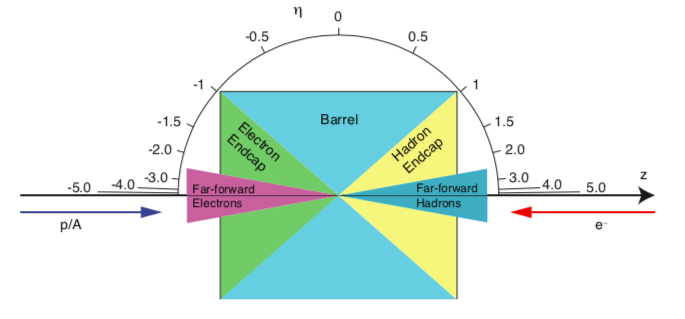 Primary requirements for the EIC detector :
Hermeticity
Excellent tracking resolution and PID coverage over a wide momentum range
Rates :
Assuming a luminosity of 1033 cm-2 s-1 with an average cross section of ep collisions ≈ 50 mb,  the expected interaction rate is roughly 50 kHz
Rather small compared to LHC and RHIC conditions
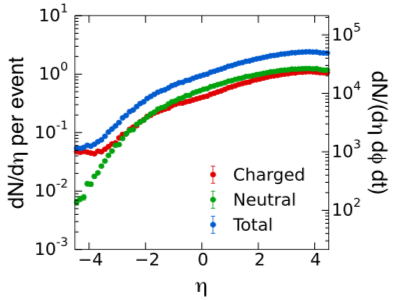 Multiplicity:
Small compared to LHC and RHIC conditions
http://eicug.org/web/sites/default/files/EIC_HANDBOOK_v1.1.pdf
e 15 GeV + 250 GeV p
13/02/2020
A. Mastroserio - D. Elia
3
Vertexing / tracking : physics requirements
Central Tracking Systems :
Main tracker
Vertex Silicon tracker
Forwards and Backwards trackers
Roman Pots
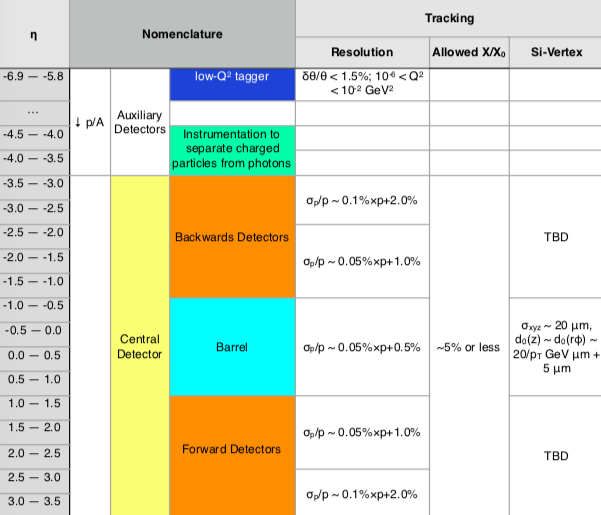 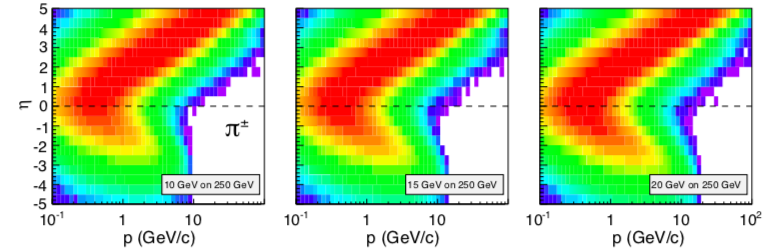 Targets :
Hermetic coverage :
 close to 4p acceptance 
 pseudorapidity range up to +- 4
Tracking resolution < than few % 
Low material budget (within 5%)
http://eicug.org/web/sites/default/files/EIC_HANDBOOK_v1.1.pdf
13/02/2020
A. Mastroserio - D. Elia
4
Vertexing / tracking quality parameters
Tracking :
Efficiency in a wide momentum range and pseudorapidity range
Combined Gaseous + Si tracking
Si tracking standalone for low pT particles
Momentum resolution
Combined Gaseous + Si tracking
Si tracking standalone for low pT particles



Vertexing :
Primary vertex resolution
Impact parameter resolution
Convoluted with the primary vertex resolution provides the pointing resolution
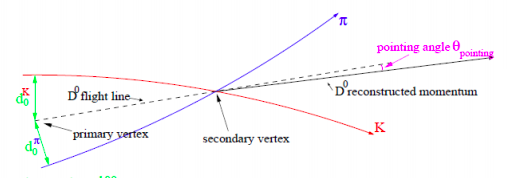 13/02/2020
A. Mastroserio - D. Elia
5
EIC simulation software : general information
Please visit http://www.eicug.org/web/content/eic-software for detailed information on the simulation software user group and material
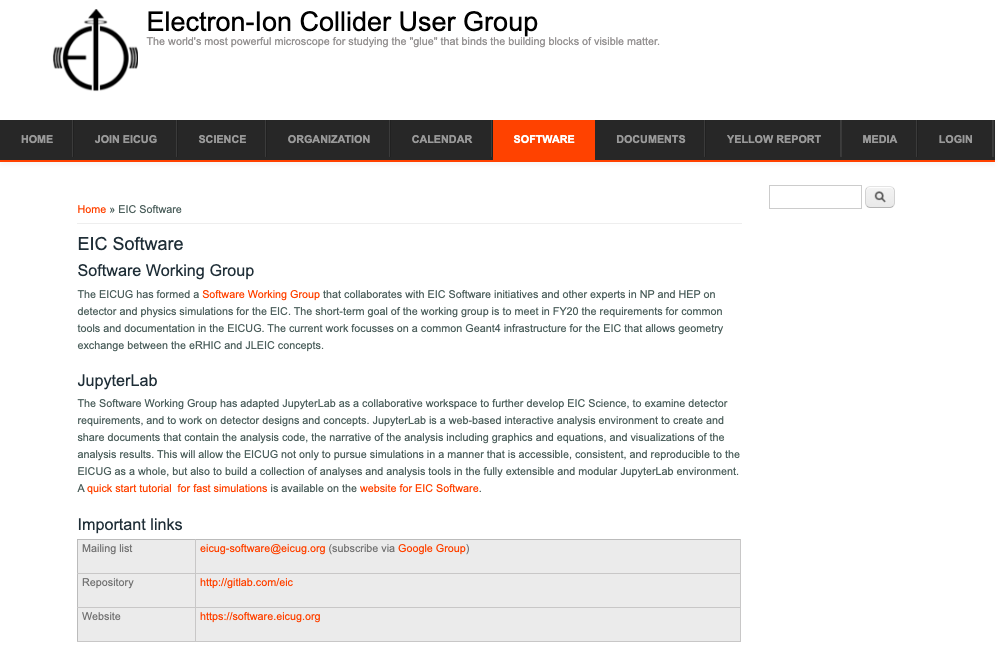 Full Simulation tutorial with slides and videos is available at https://indico.bnl.gov/event/7281/
latest tutorials on January 29th  and February 6th
13/02/2020
A. Mastroserio - D. Elia
6
EIC simulation software for detector and tracking
Fast simulation software : 
Available EIC common tool (via docker) https://eic.gitlab.io/documents/quickstart/  
Other fast simulation tools are welcome at this initial stage
Users are confident with custom tools
Good for initial cross-checks
Caveat: we should avoid to have too many custom tools 
-> selection and comparison with centrally managed tools done later

Full simulation software : 
here we have detailed detector geometry, simulation and reconstruction
performance studies as in fast simulation, but more reliable (and less optimistic)
options centrally managed by the EIC Software WG:  
Fun4all 
G4E
13/02/2020
A. Mastroserio - D. Elia
7
Fun4all
Software developed since 2002 for PHENIX, then in 2015 lots of cleanup and modernization 
Mature Framework based on ROOT, C++ (steering with ROOT macros) 
Modular : each detector has its own entity 
No central code needs to be modified when adding new detectors 
Detectors are combined using ROOT macros 



Detailed documentation available at  the Full Simulation tutorial https://indico.bnl.gov/event/7281/
Installation intructions are available at : https://github.com/EIC-Detector/Singularity 
Code available https://github.com/sPHENIX-Collaboration/coresoftware/tree/master/offline/framework
13/02/2020
A. Mastroserio - D. Elia
8
G4E : Geant 4 for EIC
A “younger” stage of development, constructed as a pure GEANT4 application and integrated into JupyterLab environment 
Contains already several “master” detectors (and IRs) such as BeAST, JLEIC etc. 
Easily import Geant4 standalone detector implementations 
Ways to send the “right” configuration to a subdetector depending on selected “master” detector, so that one detector implementation could serve for different IRs 
• Stay as close to Geant4 as possible, to stay convenient for Geant4 experts

Detailed documentation available at the Full Simulation tutorial https://indico.bnl.gov/event/7281/
13/02/2020
A. Mastroserio - D. Elia
9
Preliminary workplan outline
EIC Fast simulation: 
Check present implementation of vertexing/tracking dets in the EIC fast simulation tool 
In parallel, try to exploit other available fast simulation tools 
Implement starting configuration (eg nr. of layers, space-point resolution etc) as in the EIC fast sim
Preliminary study on tracking and vertexing performances 
Efficiency, momentum and impact parameter resolution
Check performance vs different detector configuration options 
Study track finding algorithms:
Gaseous only
Si tracking only 
Combined Gaseous and Si tracking

EIC Full simulation: 
Check present implementation of vertexing/tracking dets in fun4all and G4E
Cross-checks with fast simulation on basic performance results 
Initial performance studies based on current implementation of tracking algorithms
Study track finding algorithms (here based on realistic sim + reconstruction):
Gaseous only
Si tracking only 
Combined Gaseous and Si tracking
13/02/2020
A. Mastroserio - D. Elia
10
Final comments
Share your interest and expertise with us to organize together at best your contribution to the YR effort

Our working team needs you: please do not hesitate to express already today or in the coming days 
your field of interest
your possible involvement in the workplan 
any other ideas / proposals
13/02/2020
A. Mastroserio - D. Elia
11
Final comments
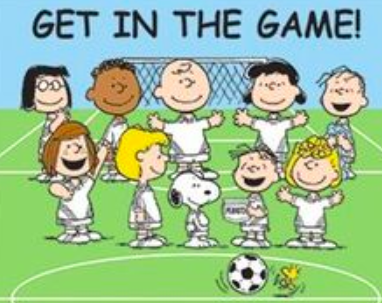 Share your interest and expertise with us to organize together at best your contribution to the YR effort

Our working team needs you: please do not hesitate to express already today or in the coming days 
your field of interest
your possible involvement in the workplan 
any other ideas / proposals from your side
THANK YOU!
13/02/2020
A. Mastroserio - D. Elia
12